UA.V Operations
B. Airport Operations
Remote Pilot – Airman Certification Standards
Certification Knowledge Test Description
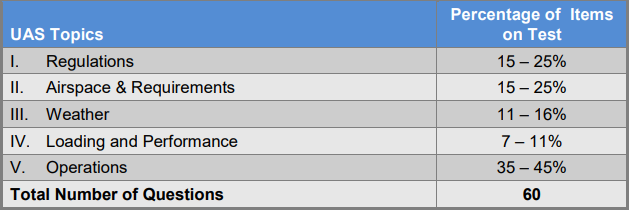 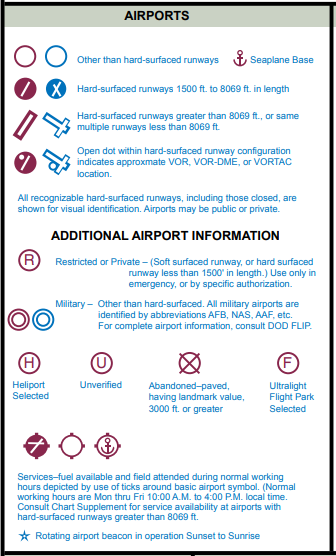 Types of airports, such as towered, 
uncontrolled towered, heliport, and seaplane bases.
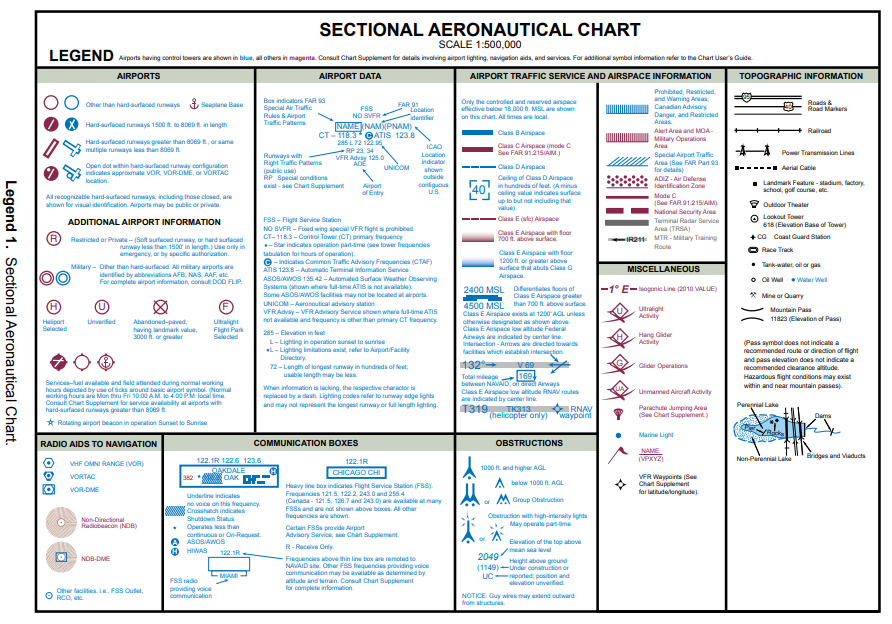 UA.V.B.K1
Airman Knowledge Testing Supplement for Sport Pilot, Recreational Pilot, Remote Pilot, and Private Pilot
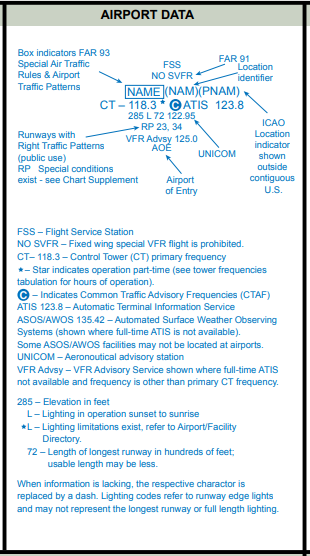 Types of airports, such as towered, 
uncontrolled towered, heliport, and seaplane bases.
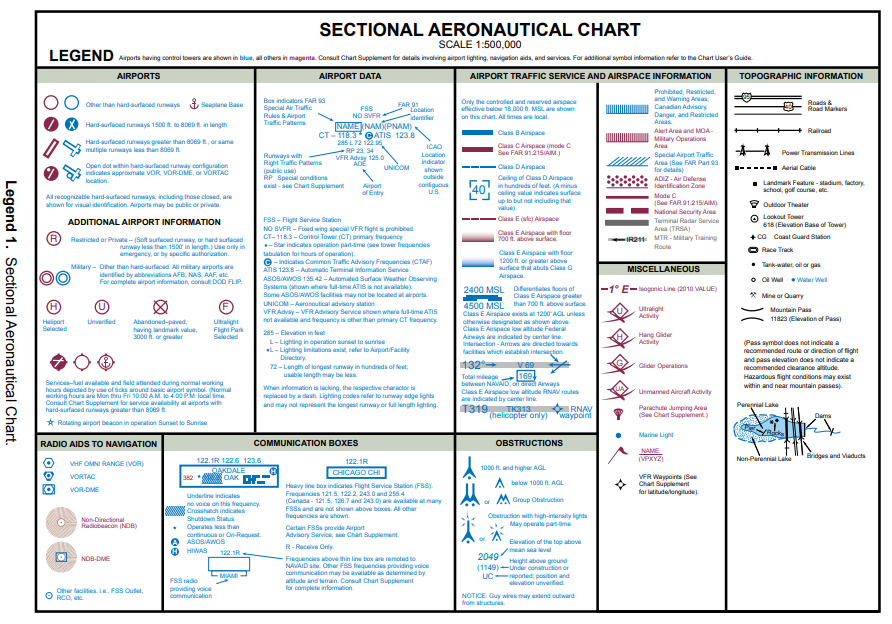 UA.V.B.K1
Airman Knowledge Testing Supplement for Sport Pilot, Recreational Pilot, Remote Pilot, and Private Pilot
Types of airports, such as towered, 
uncontrolled towered, heliport, and seaplane bases.
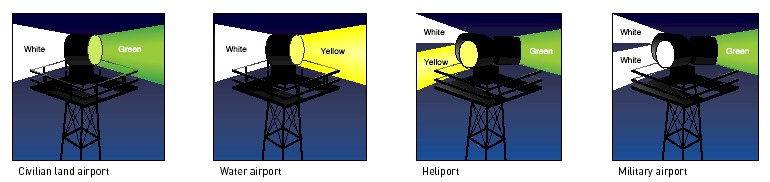 UA.V.A.K1
ATC towers, such as ensuring the remote pilot can monitor and interpret ATC communications to improve situational awareness
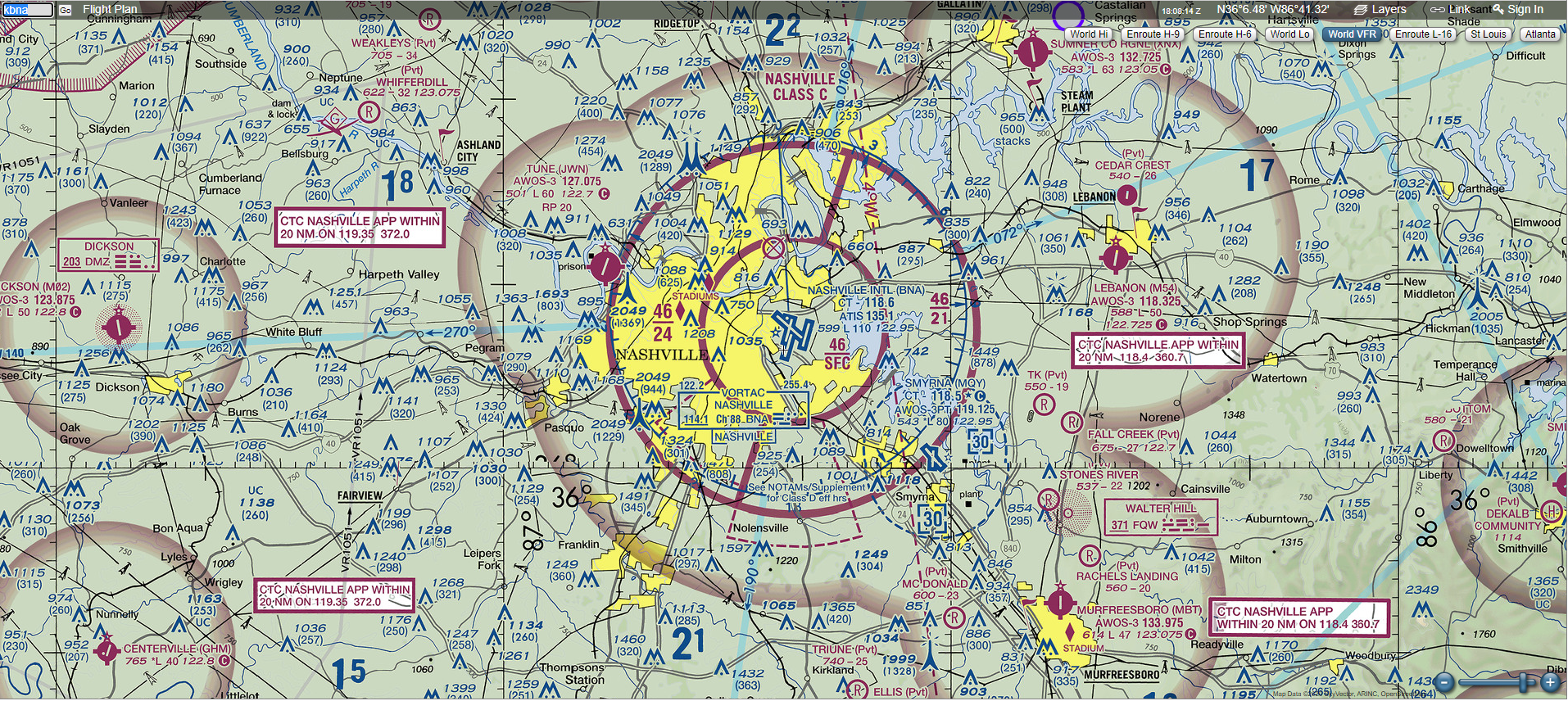 UA.V.A.K2
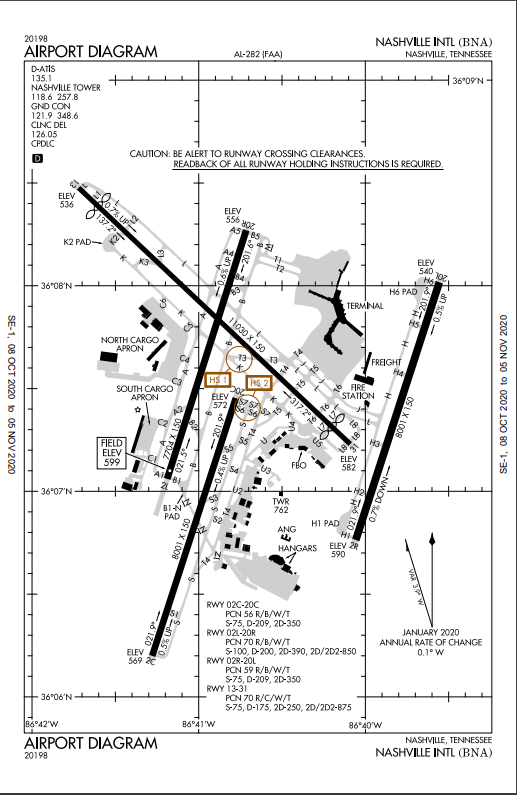 UA.V.A.K2
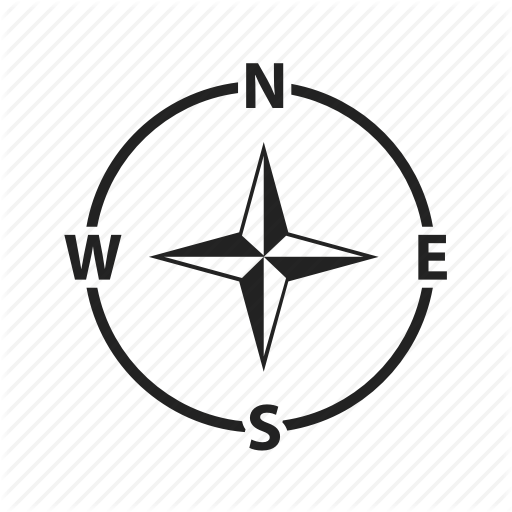 ATC: “Piper 1234 fly heading 360. 
Unmanned aircraft traffic at 9 o’clock and 3 miles”
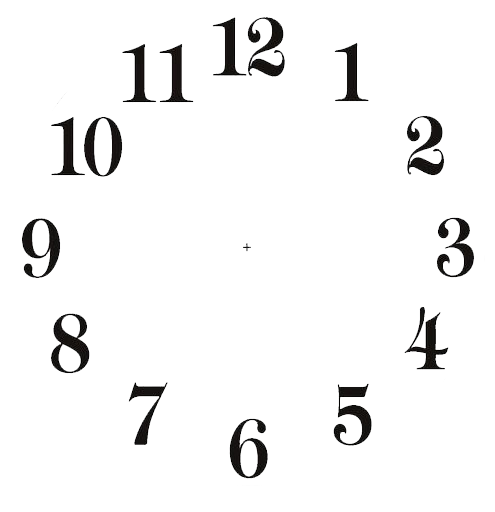 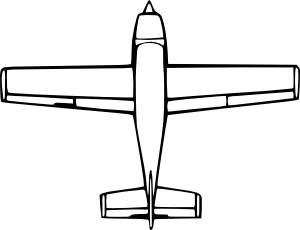 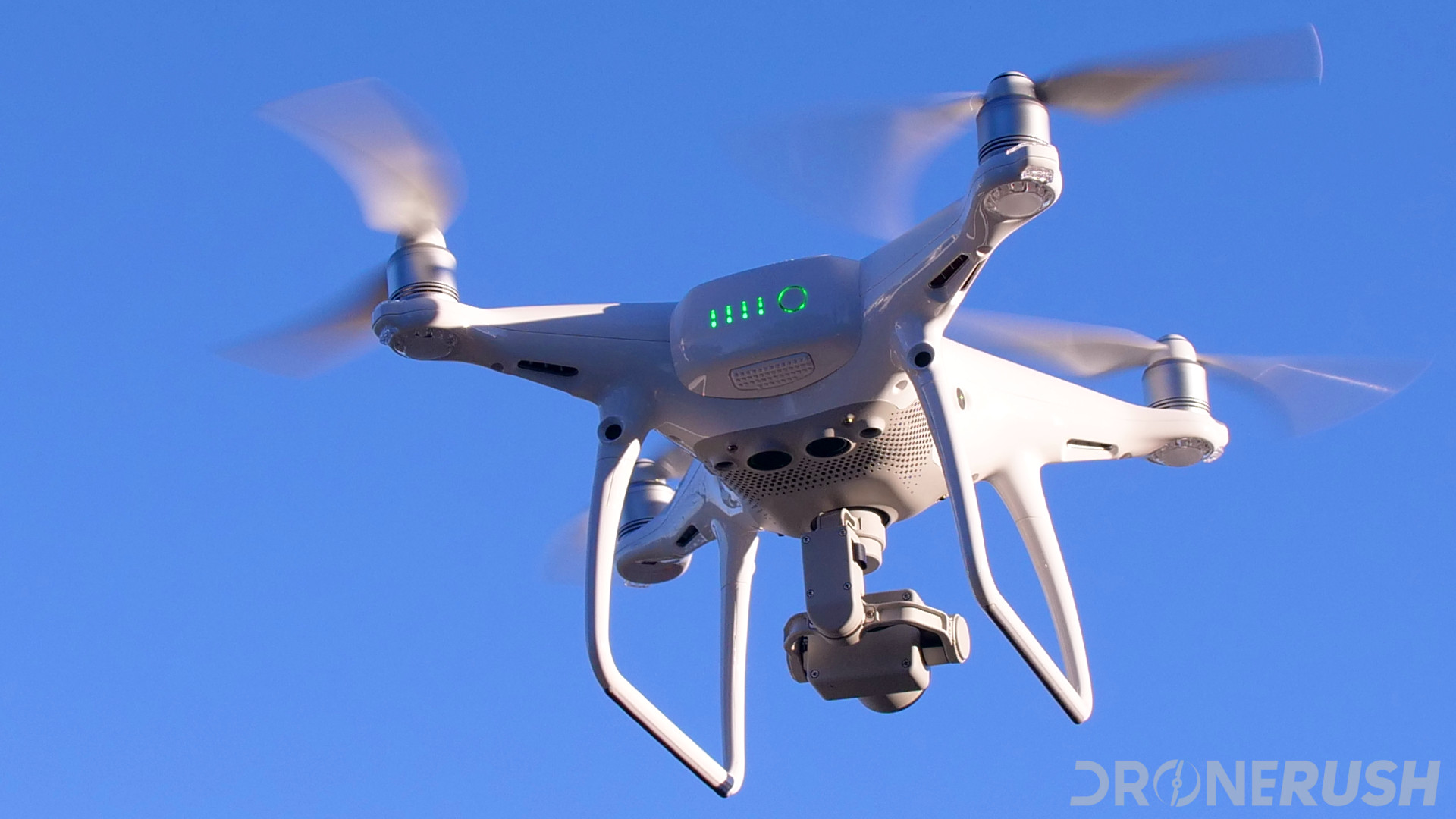 Which direction would you look for traffic?
UA.V.B.K2
Runway markings and signage.
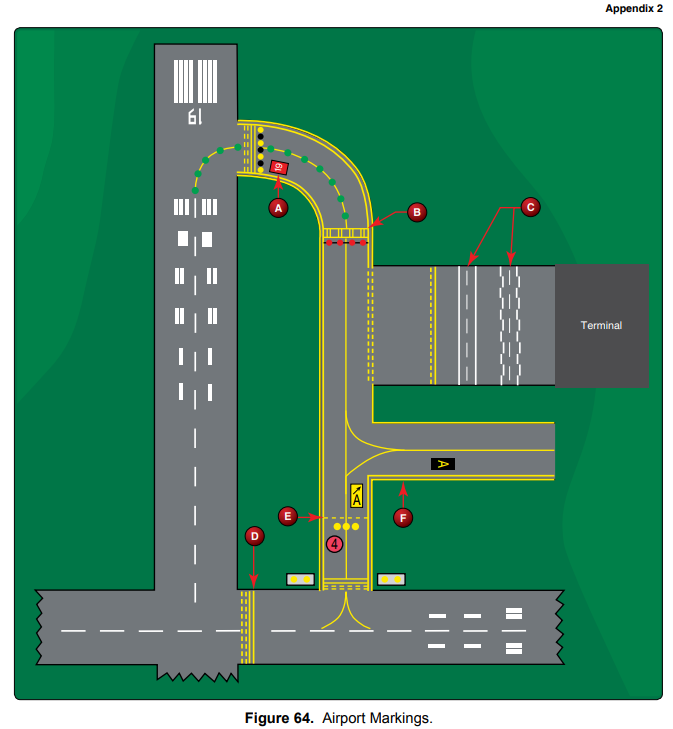 UA.V.A.K3
Runway markings and signage.
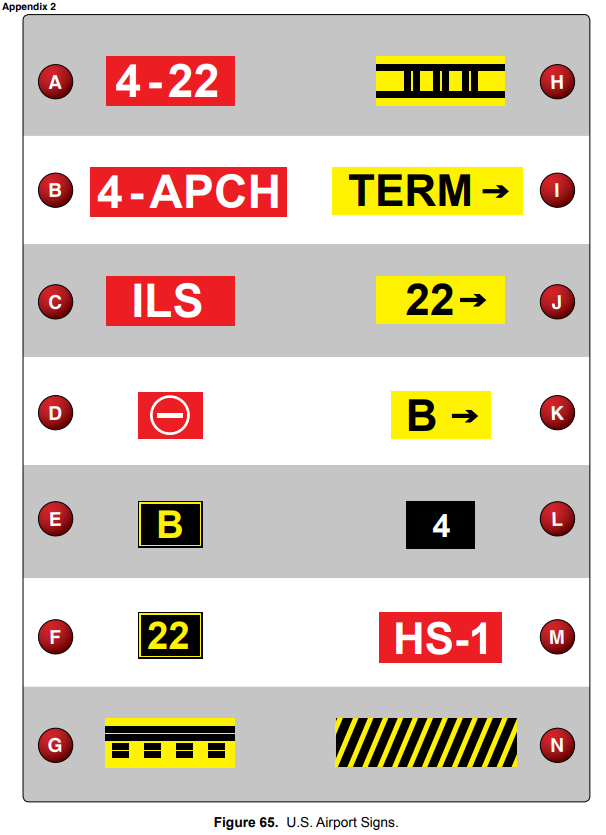 UA.V.A.K3
Traffic patterns used by manned aircraft pilots.
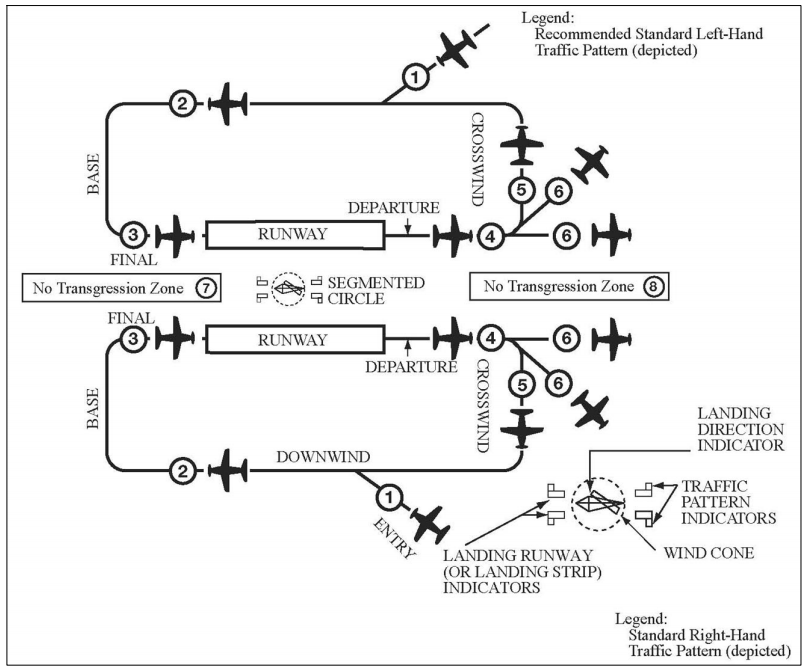 UA.V.A.K4
Traffic patterns used by manned aircraft pilots.
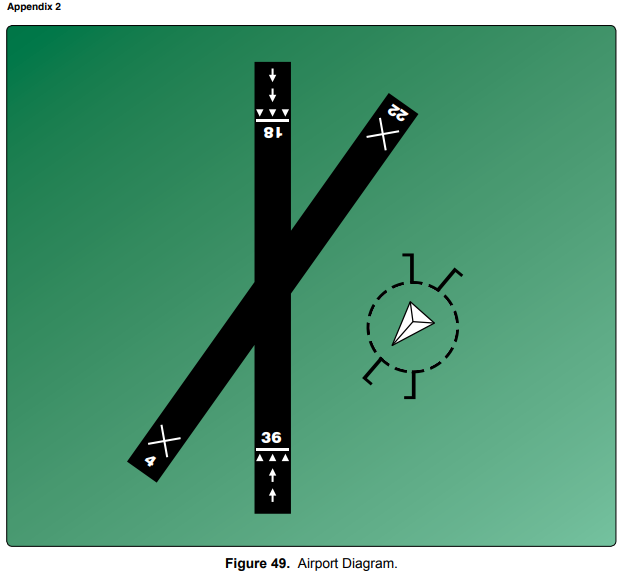 UA.V.A.K4
Traffic patterns used by manned aircraft pilots.
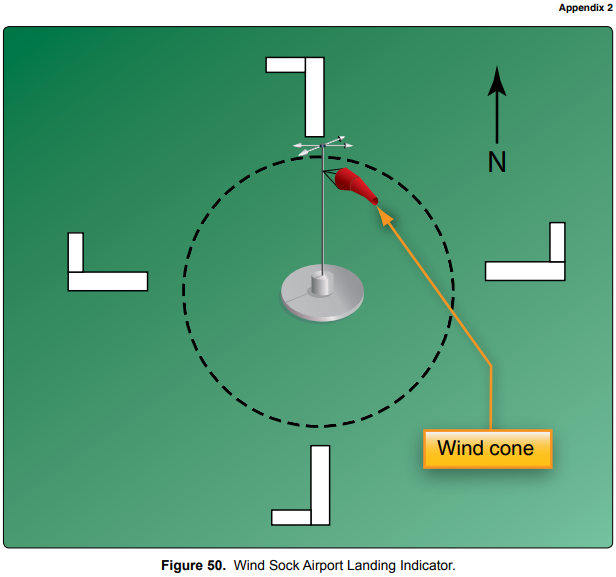 UA.V.A.K4
Traffic patterns used by manned aircraft pilots.
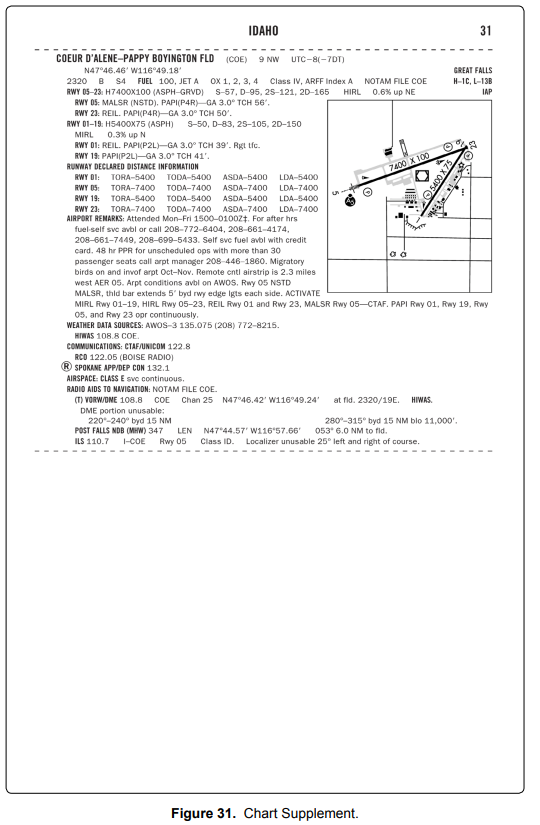 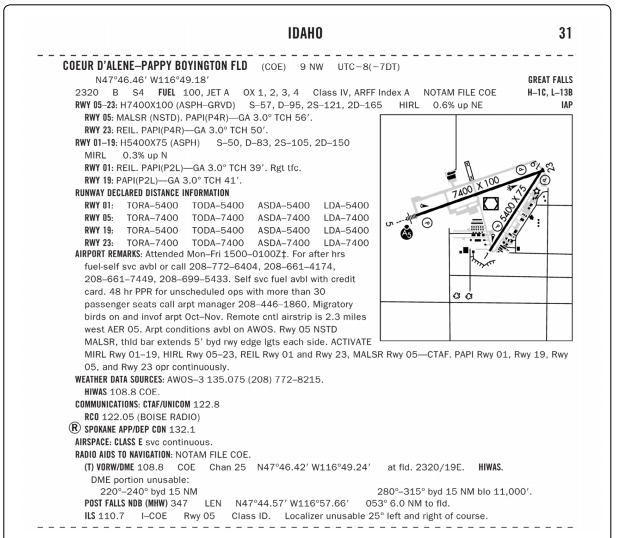 UA.V.A.K4
Security Identification Display Areas (SIDA).
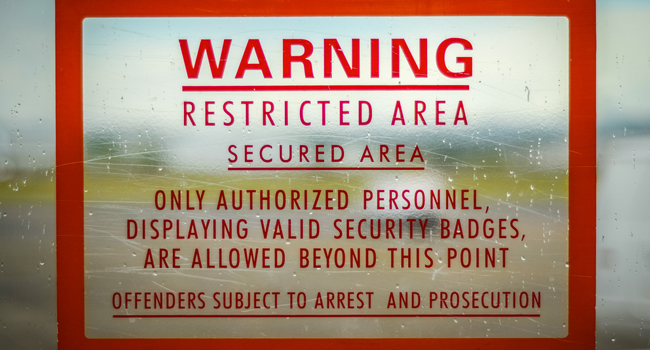 UA.V.A.K5
Sources for airport data: Aeronautical Charts
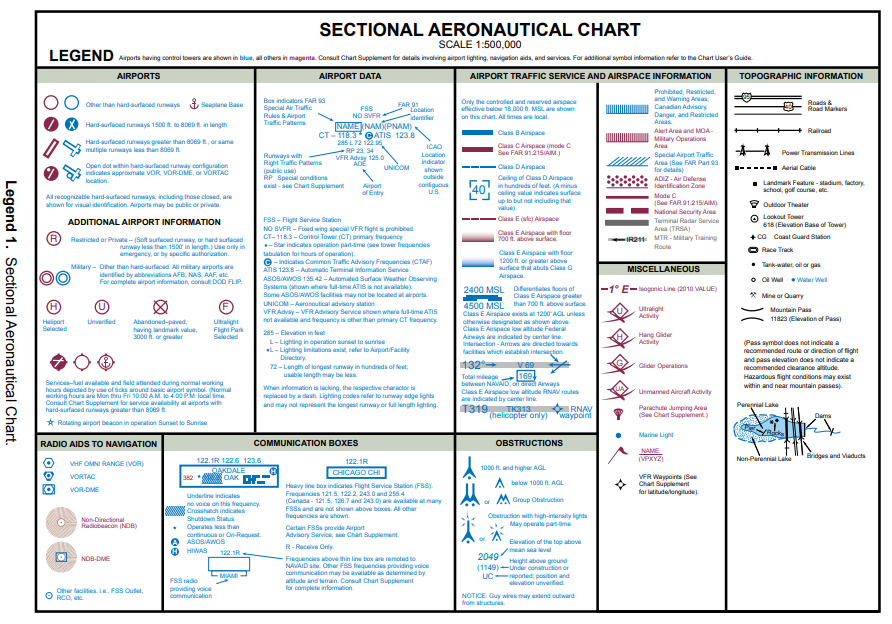 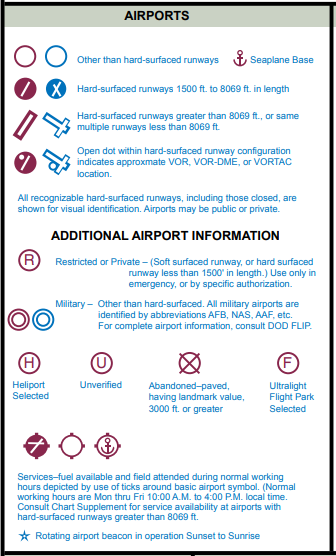 UA.V.B.K6a
Airman Knowledge Testing Supplement for Sport Pilot, Recreational Pilot, Remote Pilot, and Private Pilot
Sources for airport data: Chart Supplements
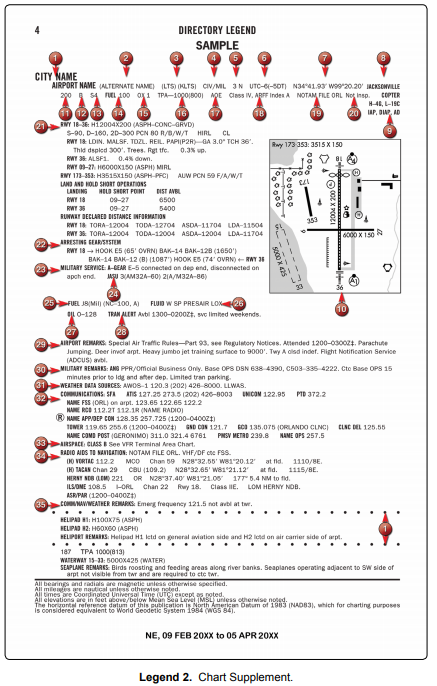 UA.V.A.K6b
Sources for airport data: Chart Supplements
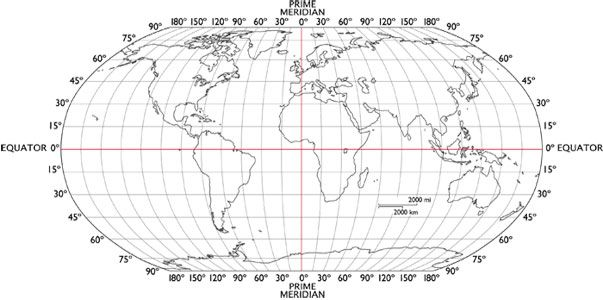 UA.V.A.K6b
[Speaker Notes: Sectional Charts - Latitude and Longitude             https://www.youtube.com/watch?v=de1JxnfzZNA&t=0s&index=123&list=PLxBmQqtkMWMjFN0QRpejocw5rJjG016CH]
Avoiding bird and wildlife hazards and reporting 
collisions between aircraft and wildlife.
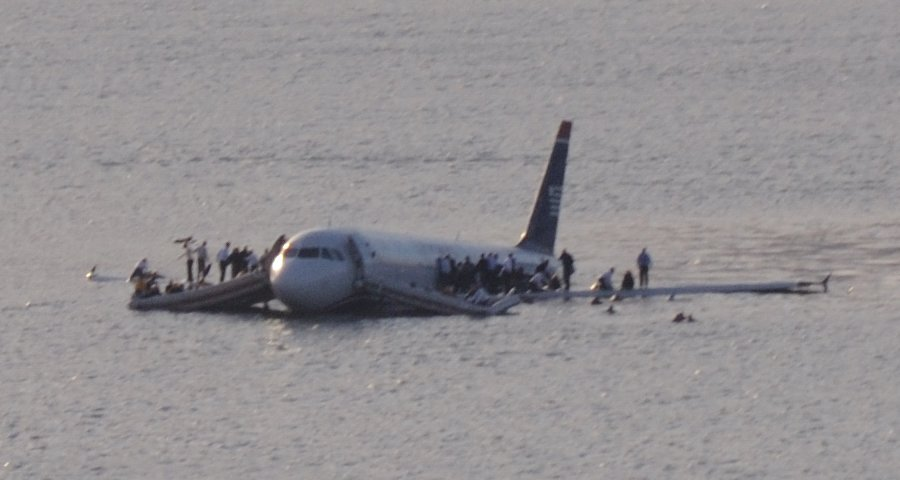 UA.V.A.K7